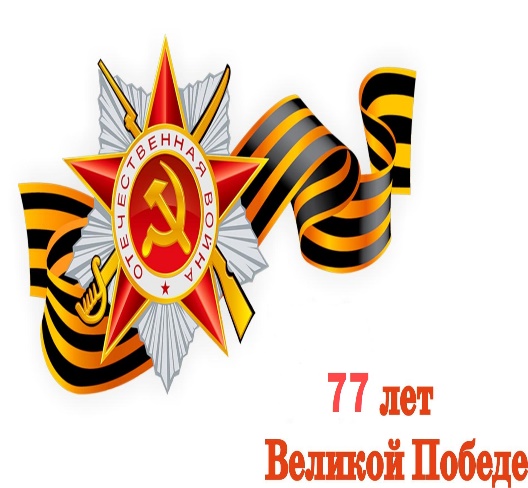 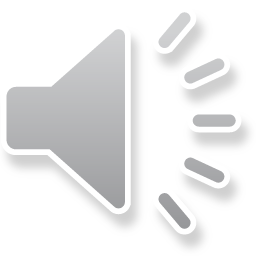 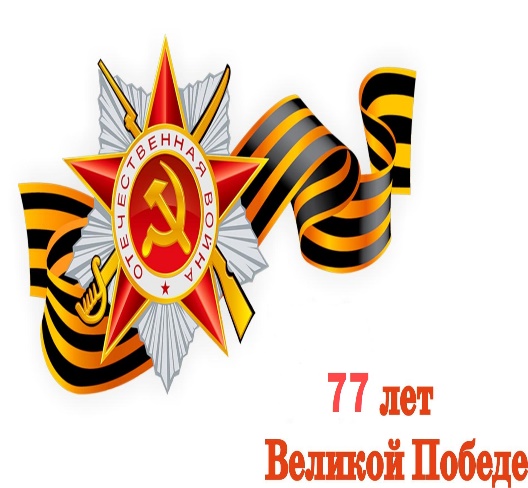 Они сражались за Родину.
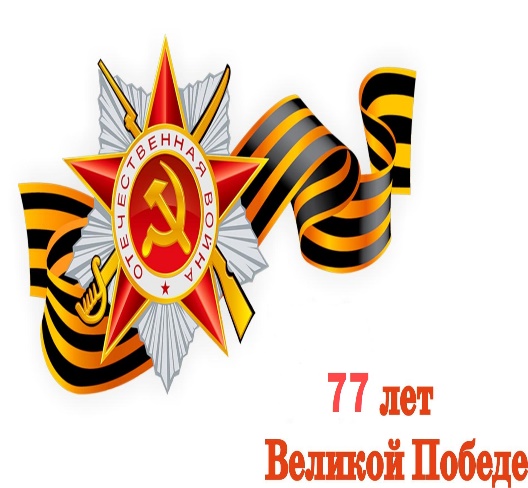 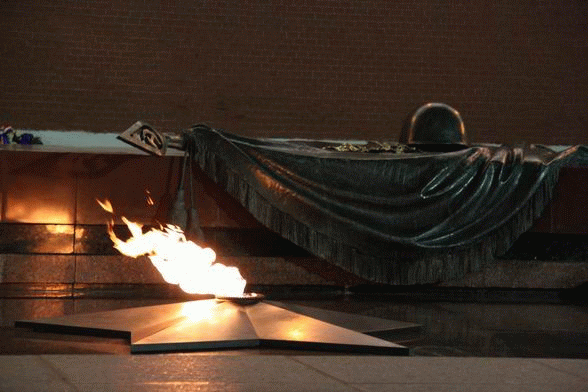 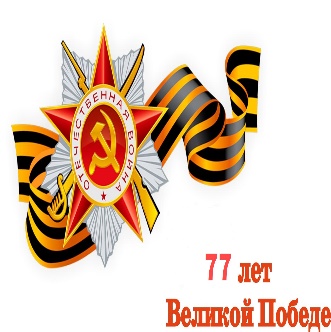 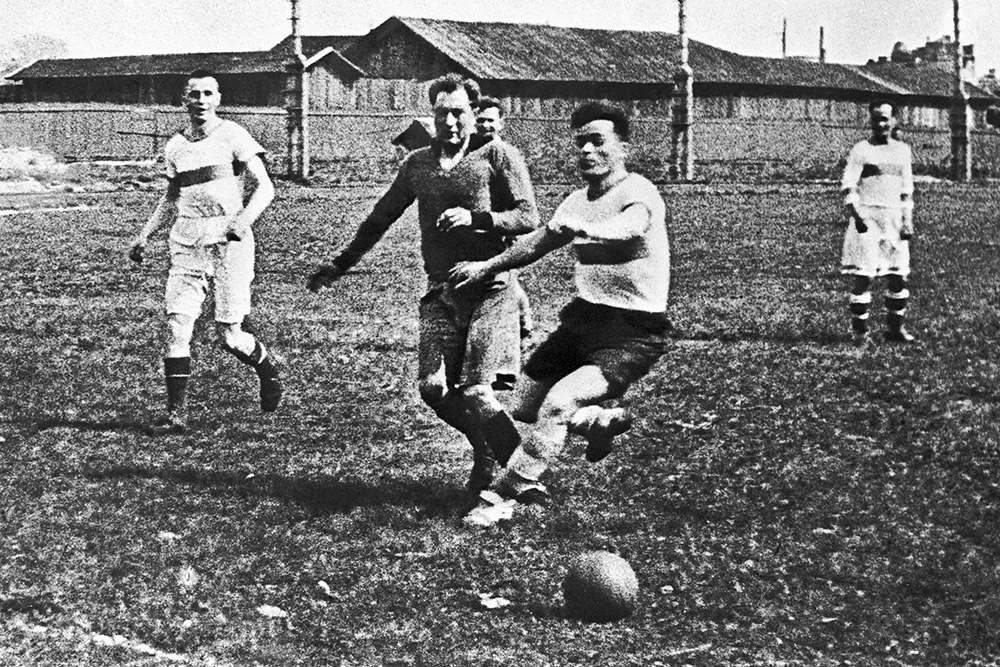 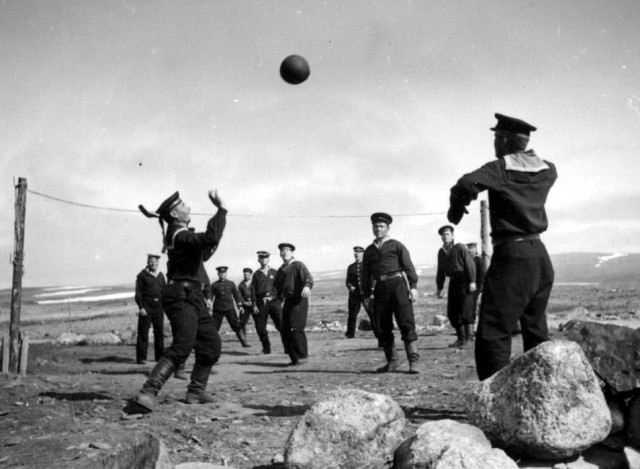 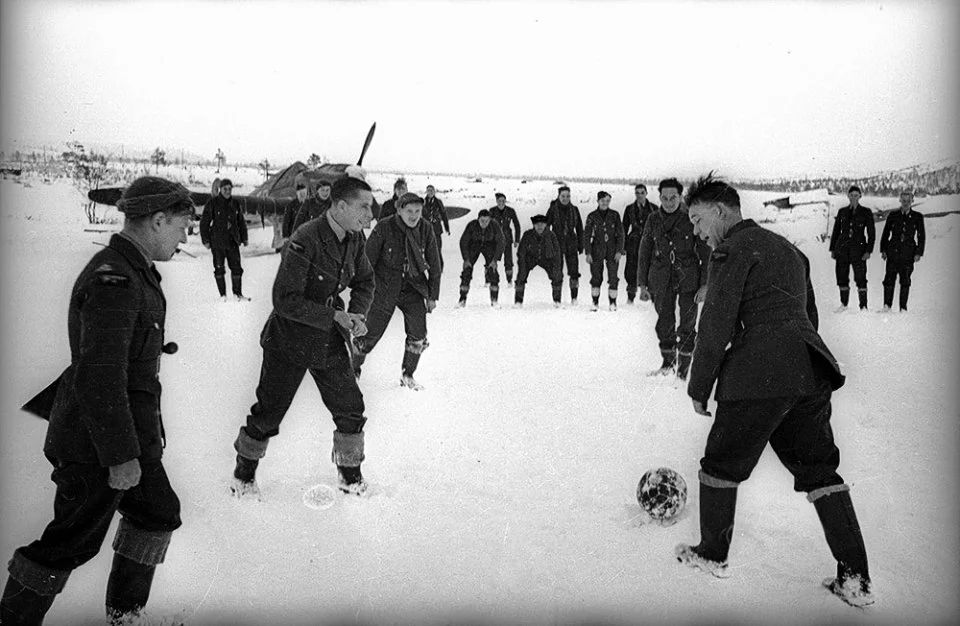 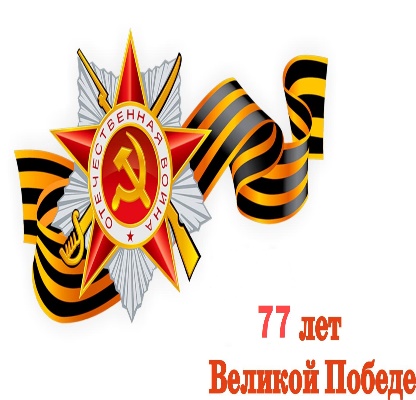 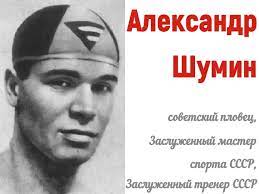 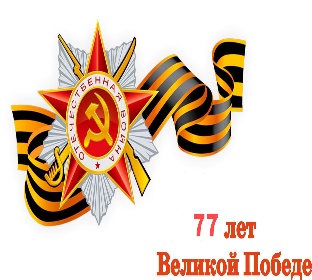 Леонид Георгиевич Белоусов – советский лётчик-истребитель
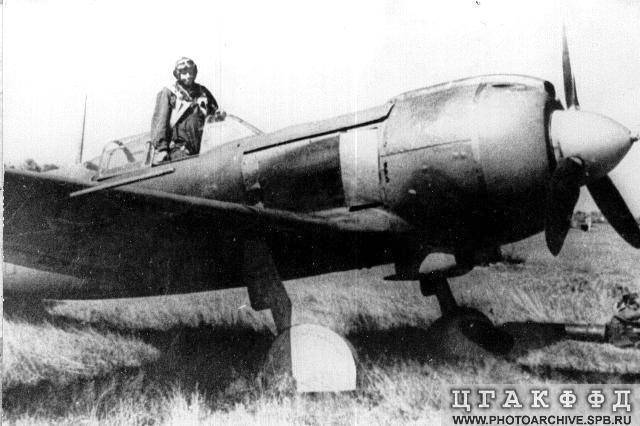 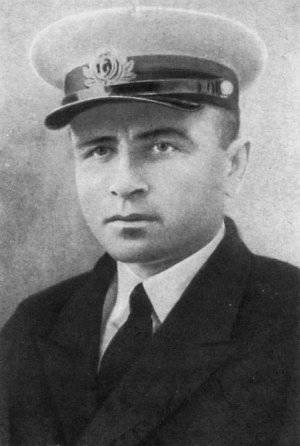 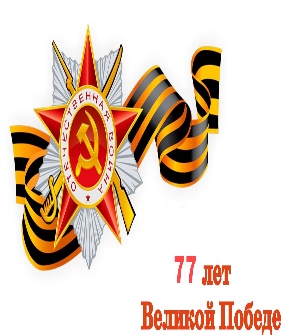 «МАТЧ СМЕРТИ». ВОЙНА НА ФУТБОЛЬНОМ ПОЛЕ.
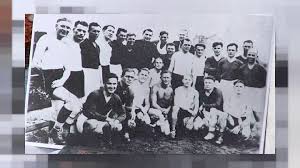 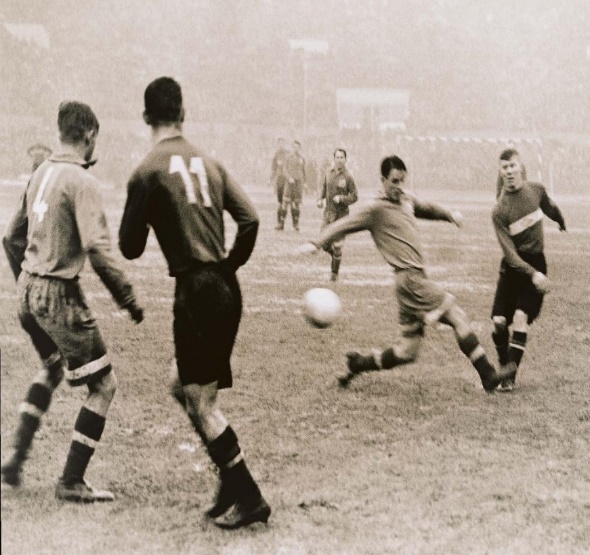 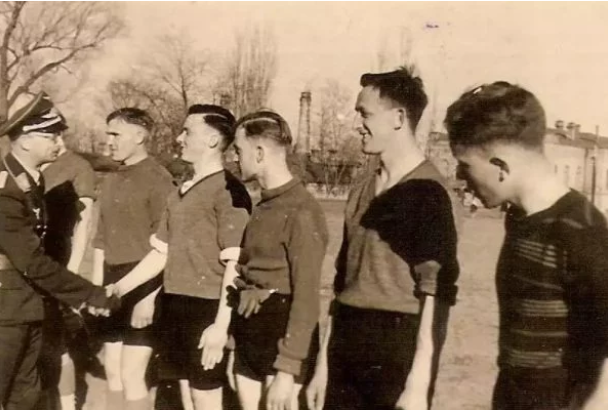 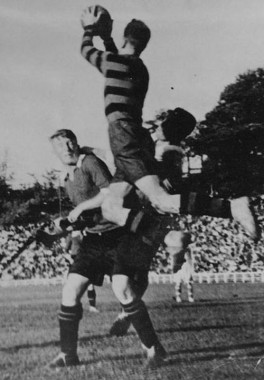 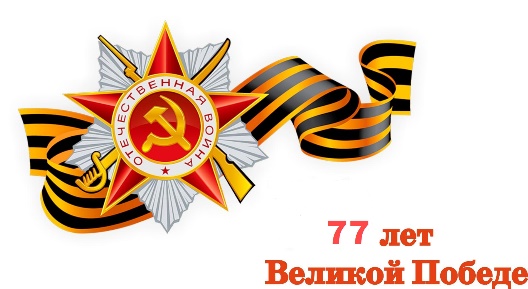 -


 Возьмите чашу терпения.
- Налейте туда полное сердце любви.
- Бросьте две пригоршни щедрости.
- Плесните туда же юмора.
- Посыпьте добротой, добавьте как можно больше веры и всё это хорошо перемешайте.
- Потом намажьте кусок отпущенной Вами жизни и пути.
предлагайте всем, кого встретите на своём 
Шалва Амонашвили
РЕЦЕПТ СЧАСТЬЯ
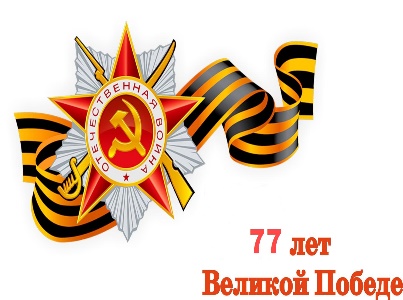 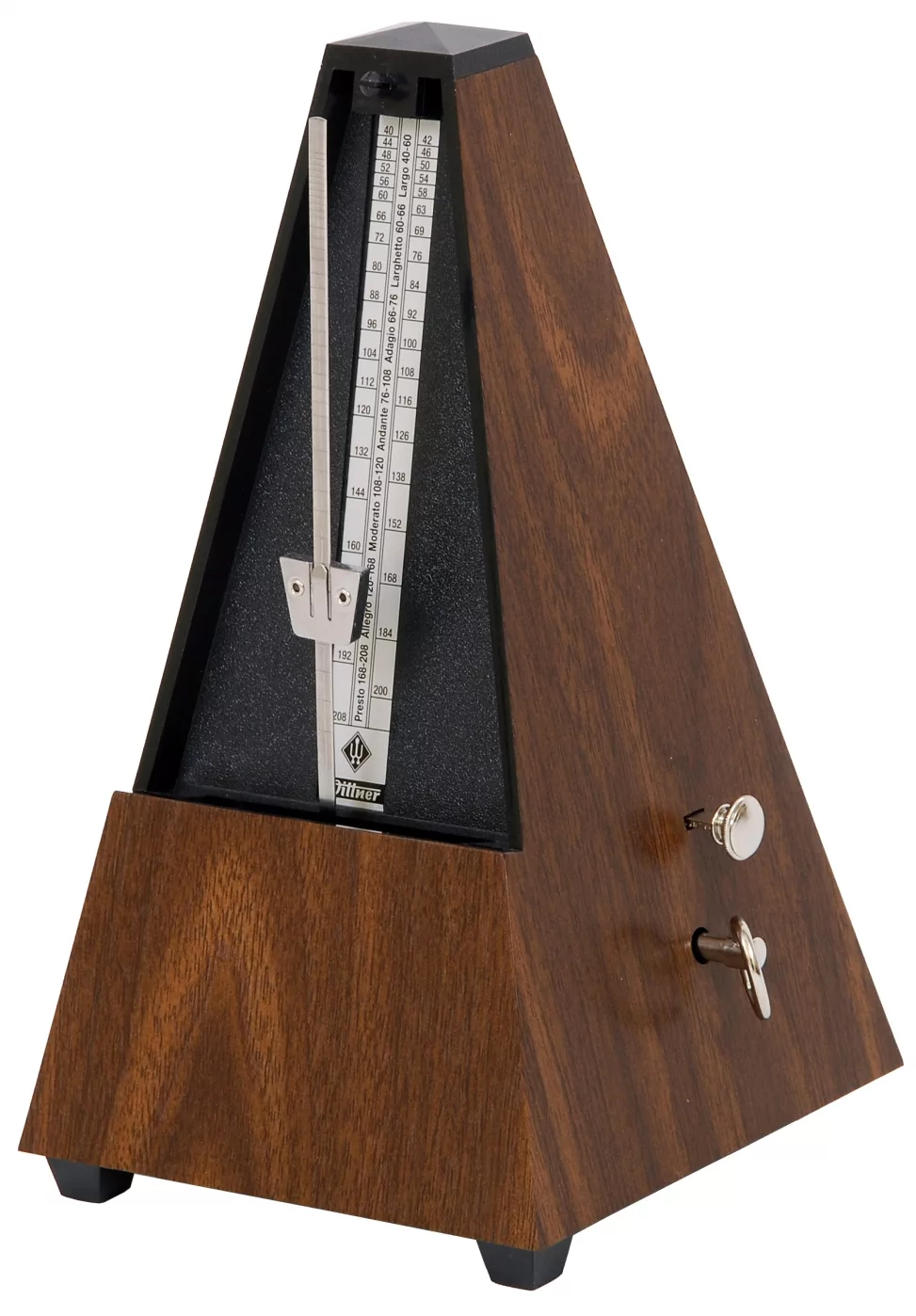 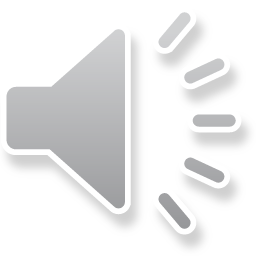 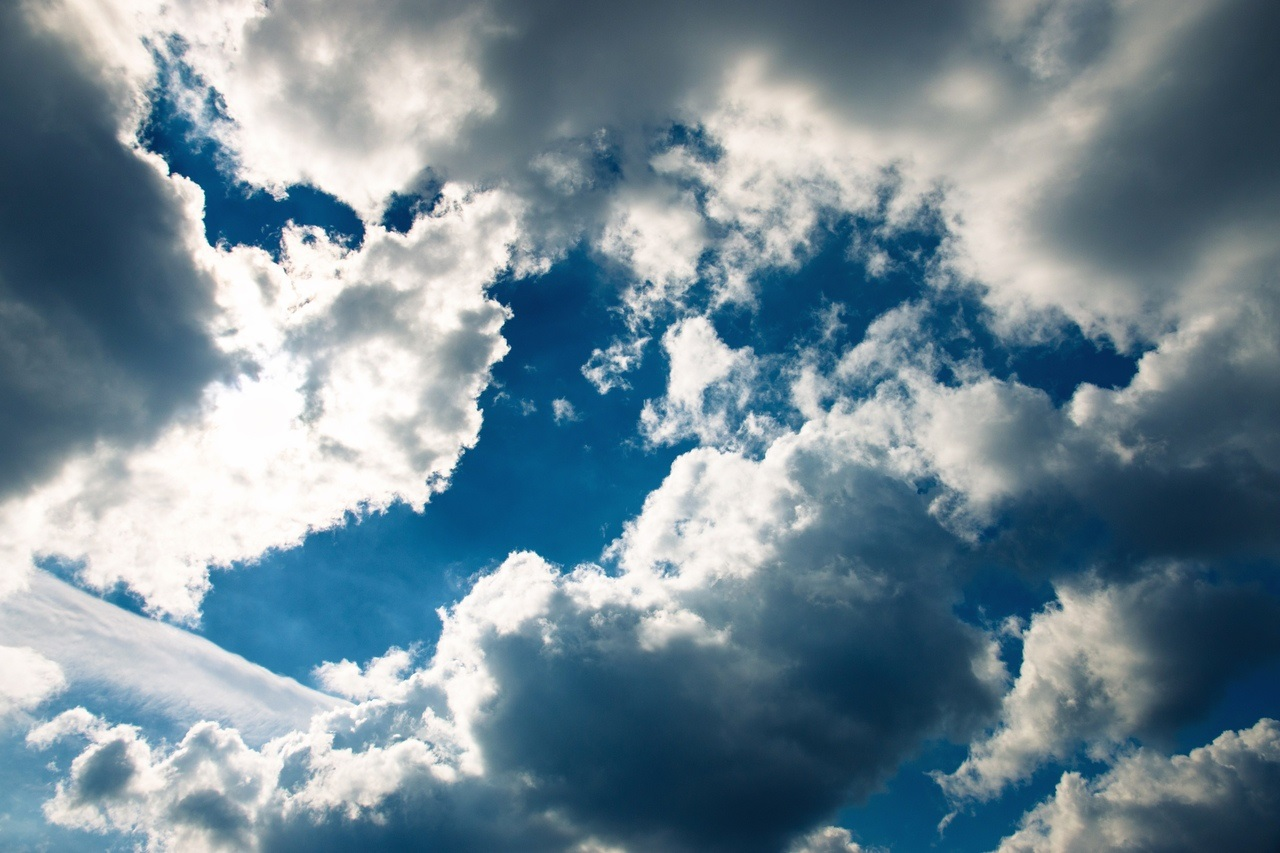 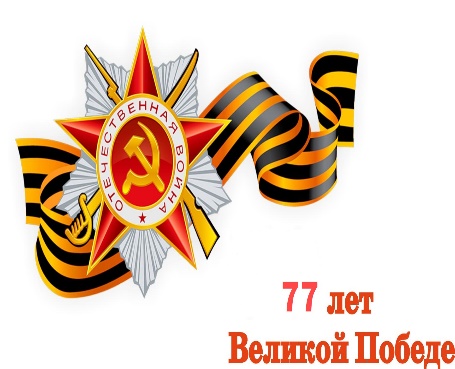 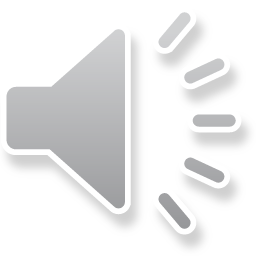 Спасибо за внимание!
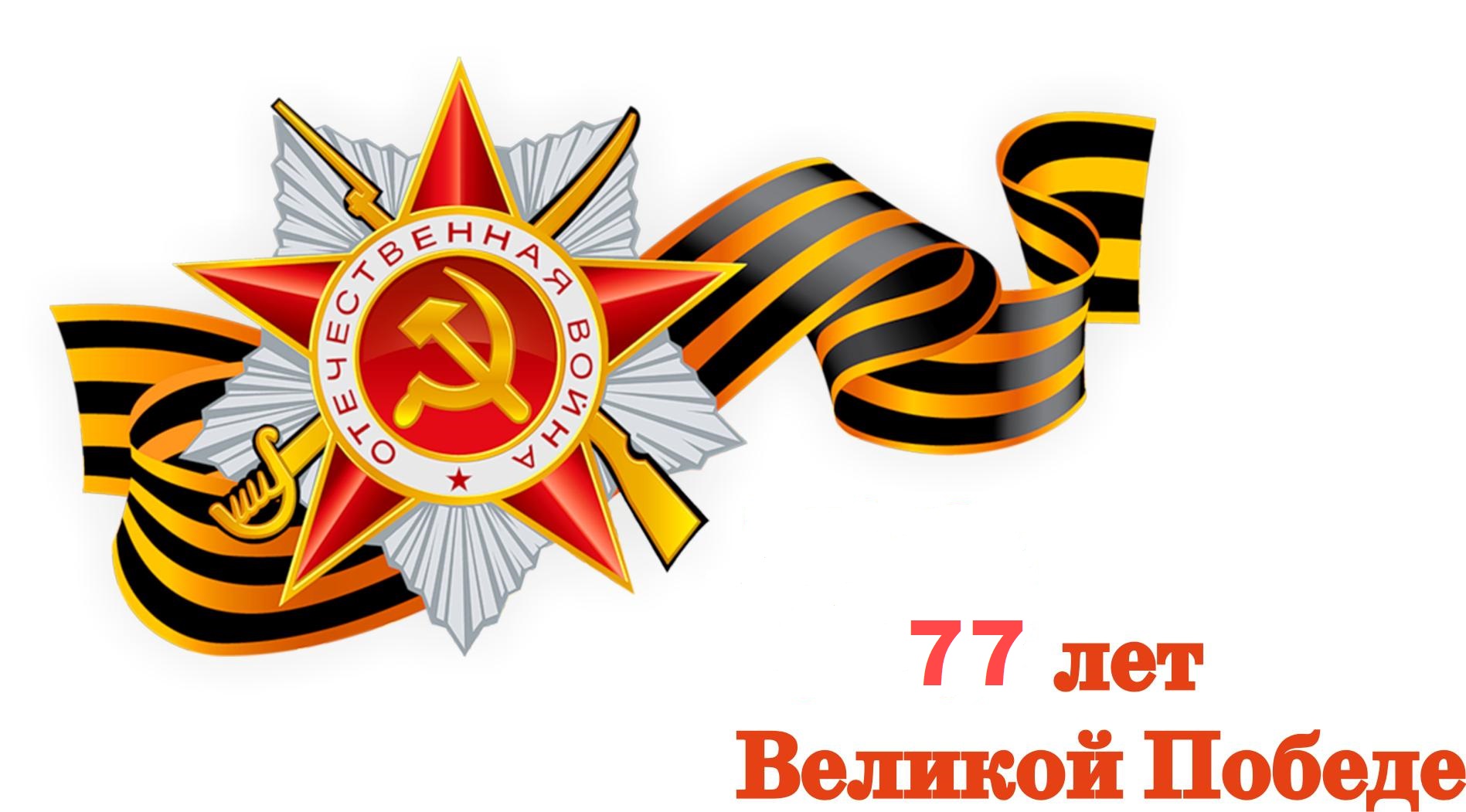